CONNESSIONI MANAGERIALI
Il modello marchigiano

M. Montevecchio
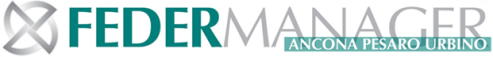 VISION : APPROCCIO DARWINIANO ALLA MANAGERIALITA’
CAMBIAMENTI REPENTINI E IMPREVEDIBILI…..
		……DA MANAGER SOLIDO A MANAGER FLUIDO
Approcciare problemi complessi e multi-disciplinari.
Analizzare la situazione contingente dell’azienda committente
Individuare soluzioni ad hoc per la situazione contingente..
Impostare l’evoluzione organizzativa e il relativo piano operativo.
Cambiare frequentemente azienda.
Spostare il proprio approccio dal lavoro dipendente a quello consulenziale.
Da specialista a multi-purpose
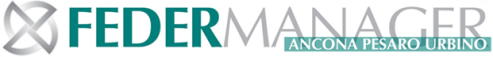 CONNESSIONI MANAGERIALI
PAG. 1
OBIETTIVO
Creare una connessione virtuosa tra le esigenze degli imprenditori e le competenze dei manager
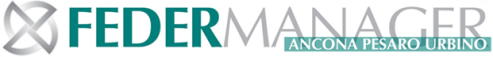 CONNESSIONI MANAGERIALI
PAG. 2
MISSION FEDERMANAGER AN PU
ANALISI SCENARI: progetto di CONNESSIONI MANAGERIALI tra i propri iscritti e le aziende.

Verso gli iscritti
EVOLUZIONE COMPERENZE
CONDIVIZIONE SCENARI
FORMAZIONE
NETWORKING.

Verso le aziende
ANALISI ESIGENZE
ELABORAZIONE SOLUZIONI AD HOC PER AIUTARE LE IMPRESE MARCHIGIANE AD EVOLVERE
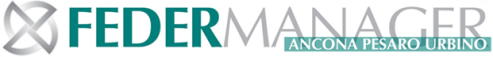 CONNESSIONI MANAGERIALI
PAG. 3
OPPORTUNITA’
Aiutare le aziende marchigiane ad interpretare e affrontare il cambiamento anche tramite il 
Temporary Management.
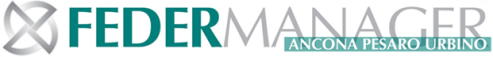 CONNESSIONI MANAGERIALI
PAG. 4
SCHEMA DI FUNZIONAMENTO
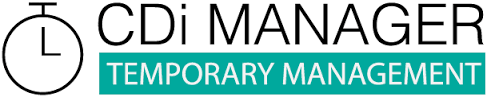 DB Manager CDI
Mappatura
Formazione
Certificazione
Networking
Partnership con CDI per servizi di 
TEMPORARY MANAGEMENT

EFFICIENCY DRIVEN
Organizzazione
Risparmio costi
Sistemi di controllo

EFFECTIVENESS DRIVEN
Marketing

Vendite
Sviluppo mercati
DB Manager FM AN-PU
Marketing territoriale

Definizione modello  e tipologia di  servizi
Primo approccio

ANALISI ESIGENZE

PROPOSTA INTERVENTO
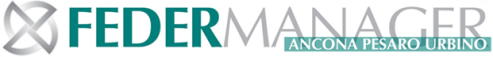 Aziende marchigiane
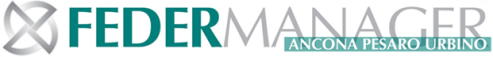 CONNESSIONI MANAGERIALI
PAG. 5